POR FESR FVG 2014-2020
Modalità inserimento e trasmissione domande tramite il «Front-end generalizzato contributivo - FEGC»
S. Munarin – Insiel S.p.A.
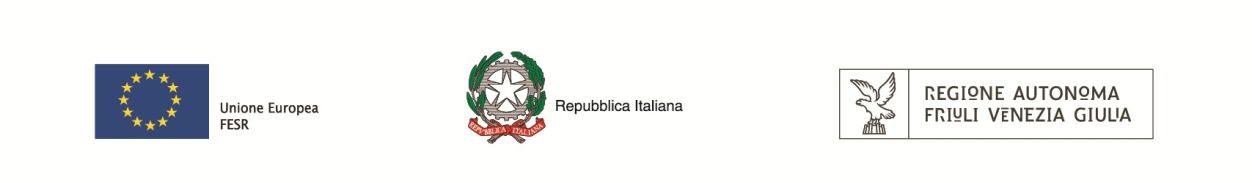 1
Registrazione ed accesso al sistema
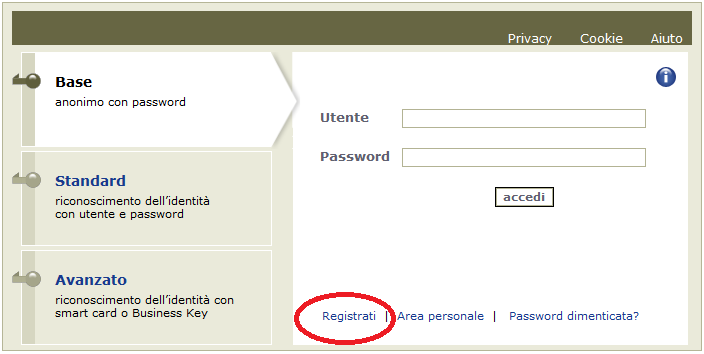 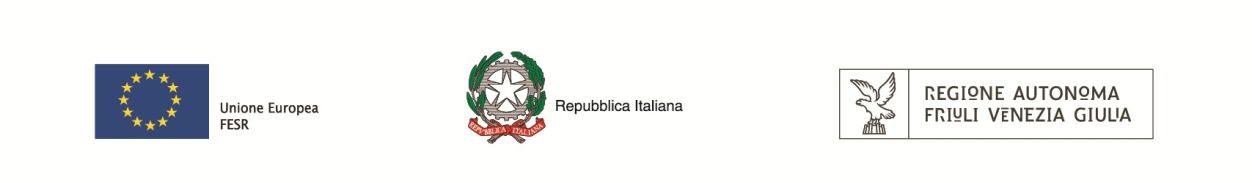 2
Elenco Atti/Nuovo Atto
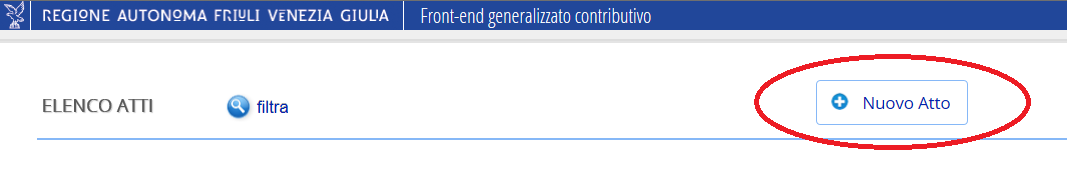 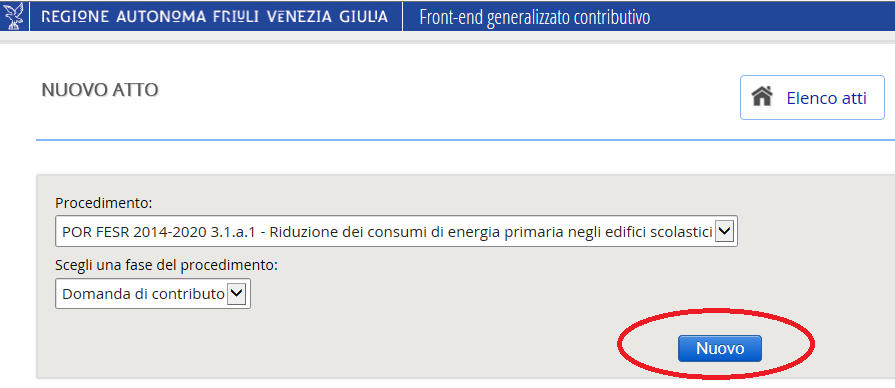 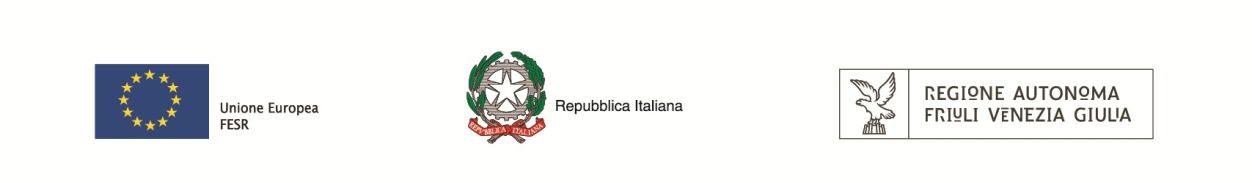 3
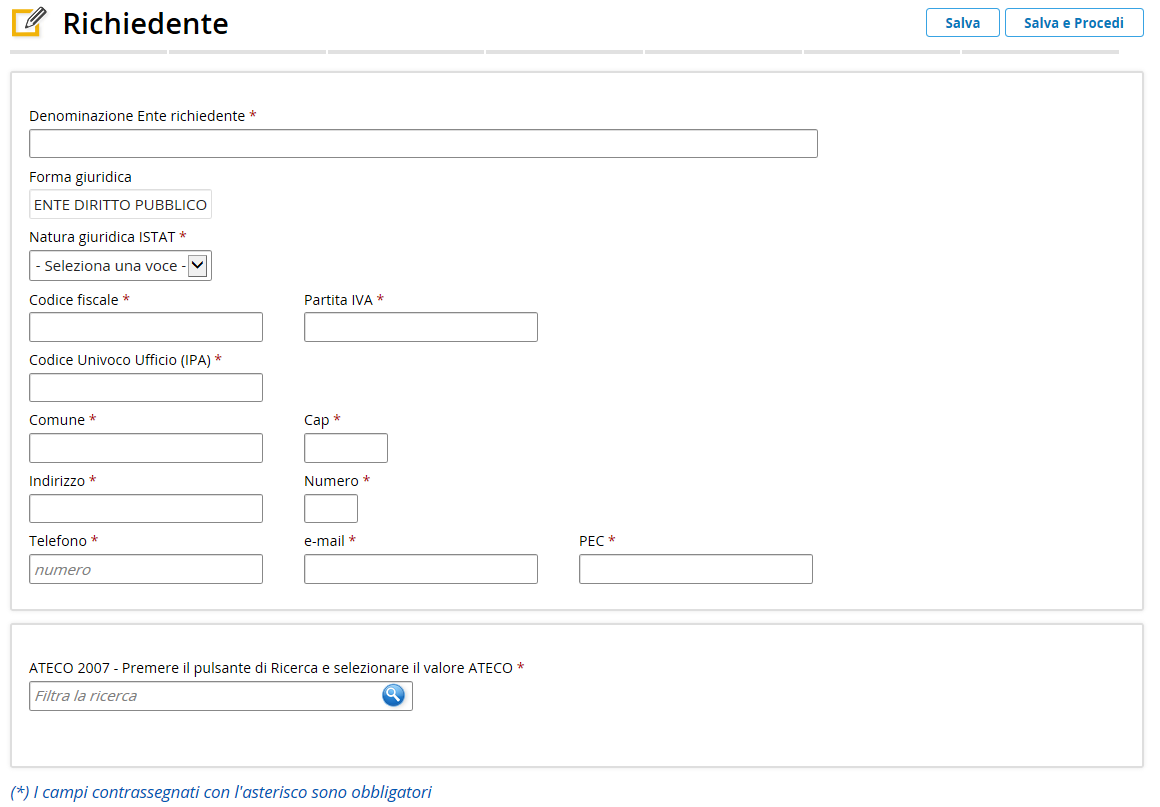 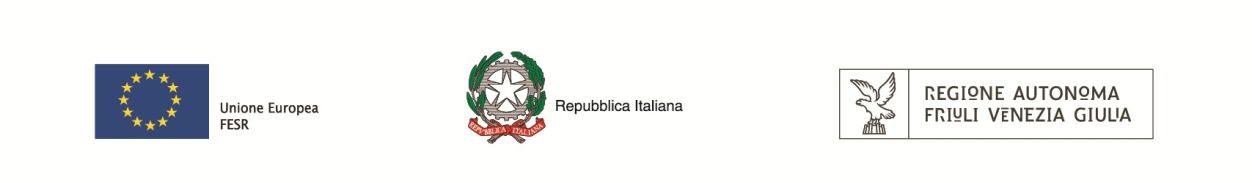 4
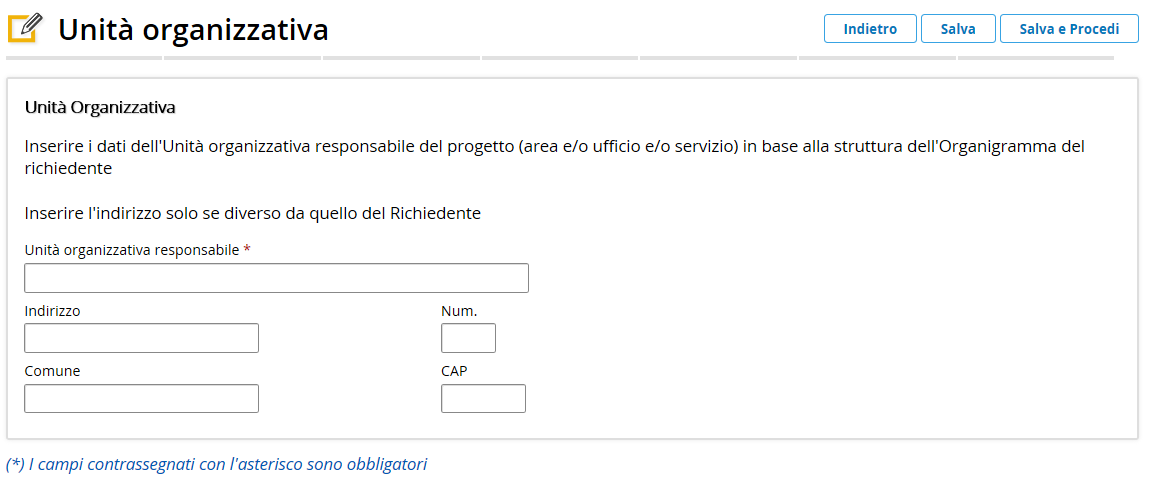 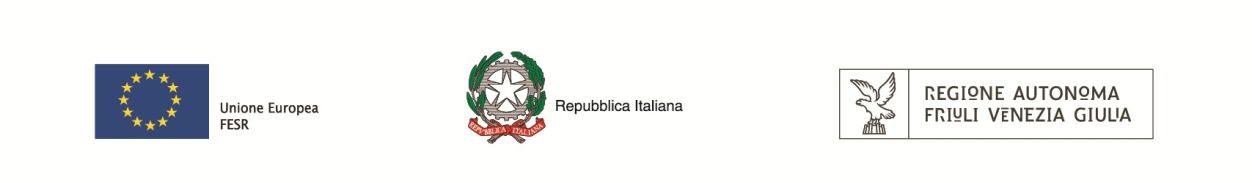 5
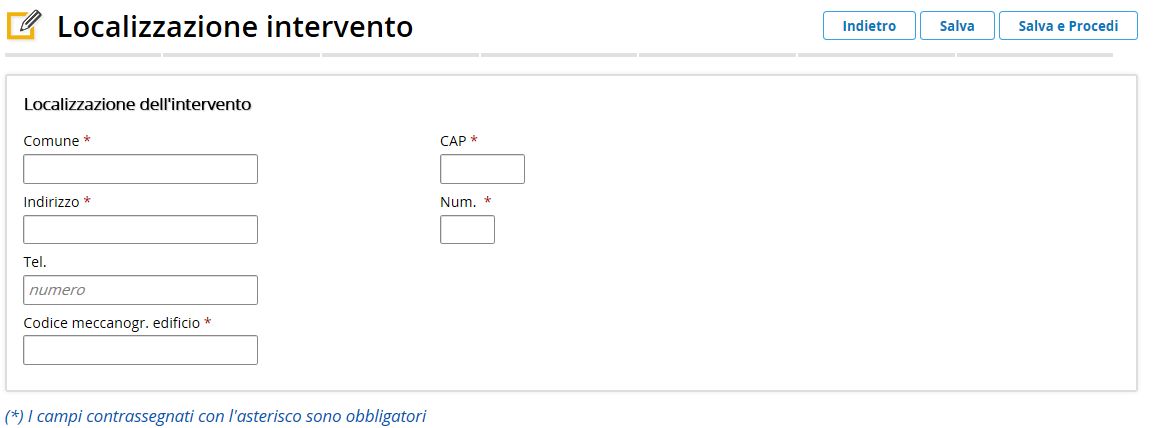 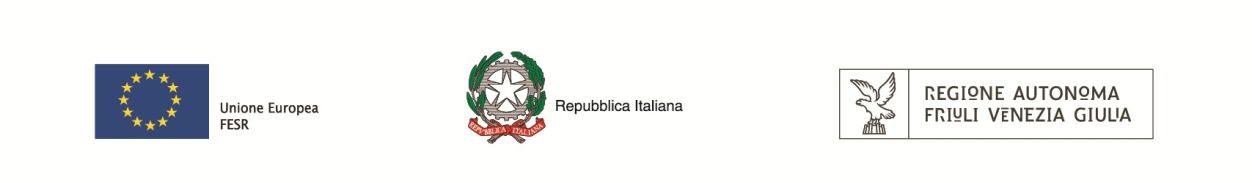 6
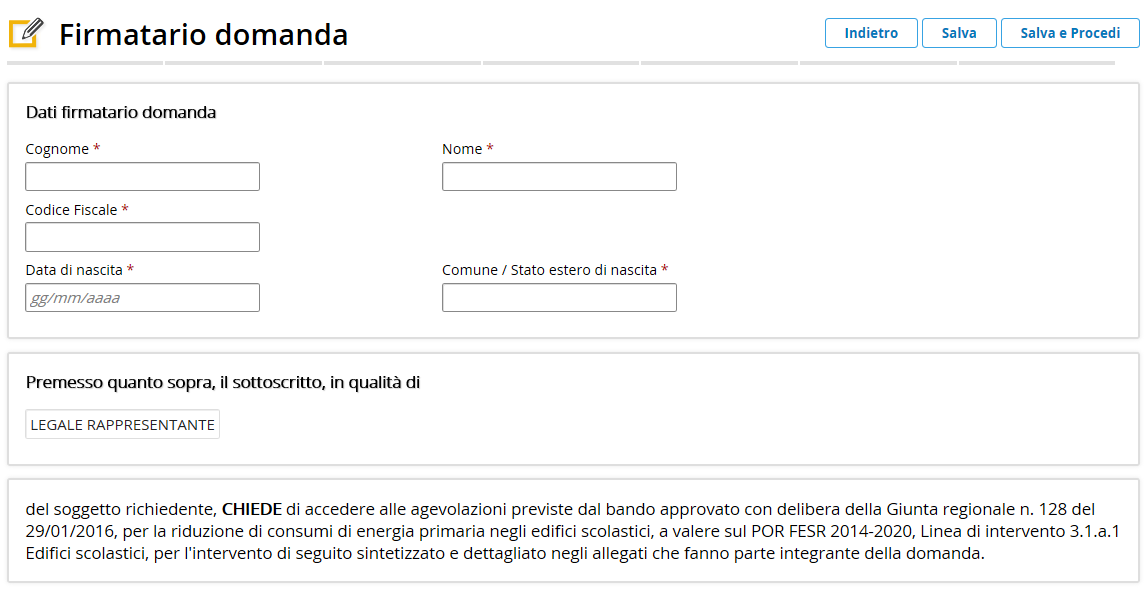 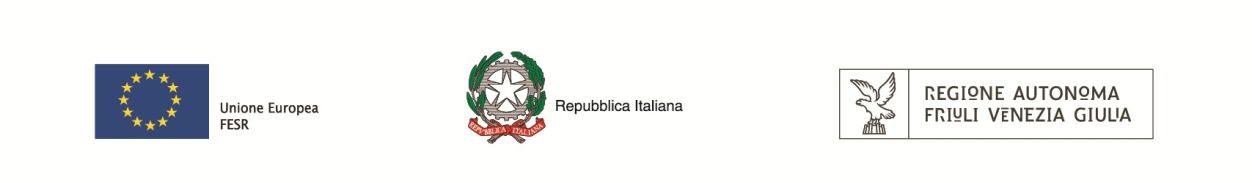 7
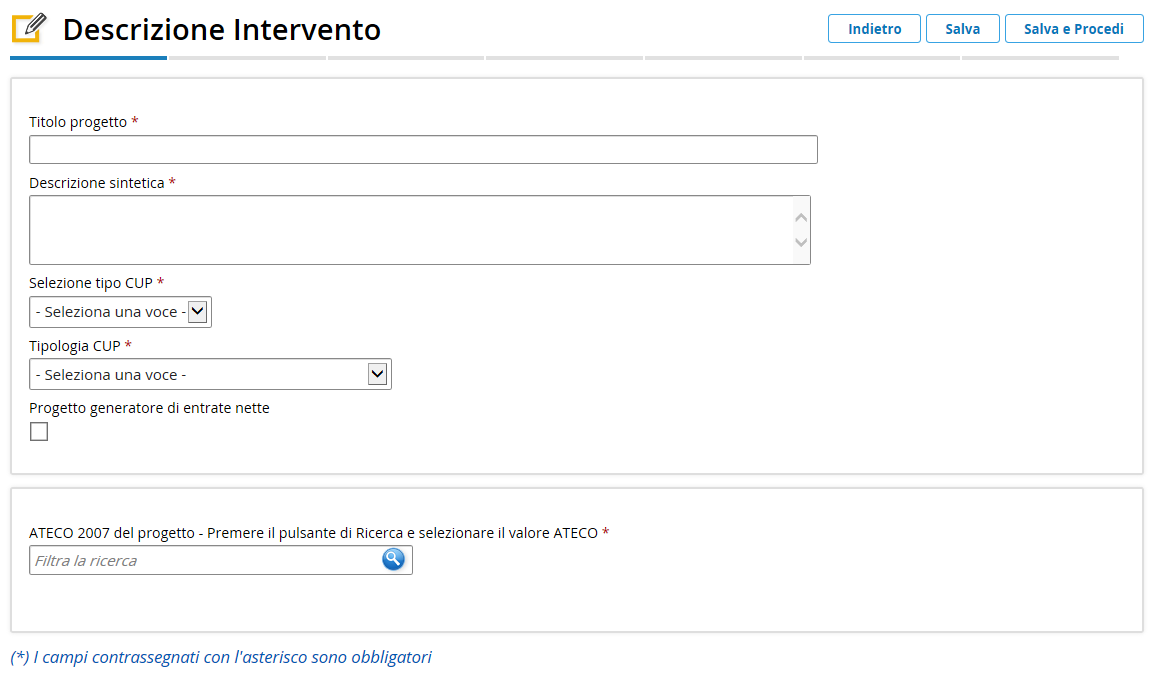 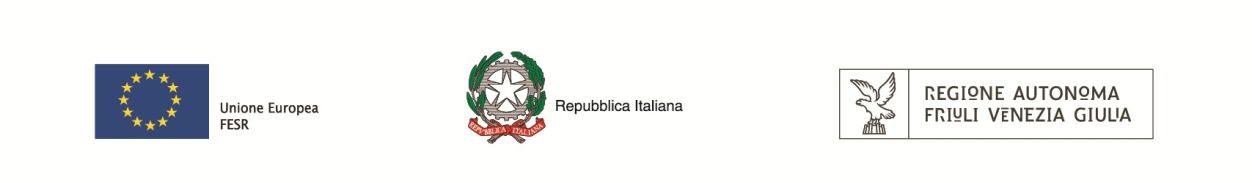 8
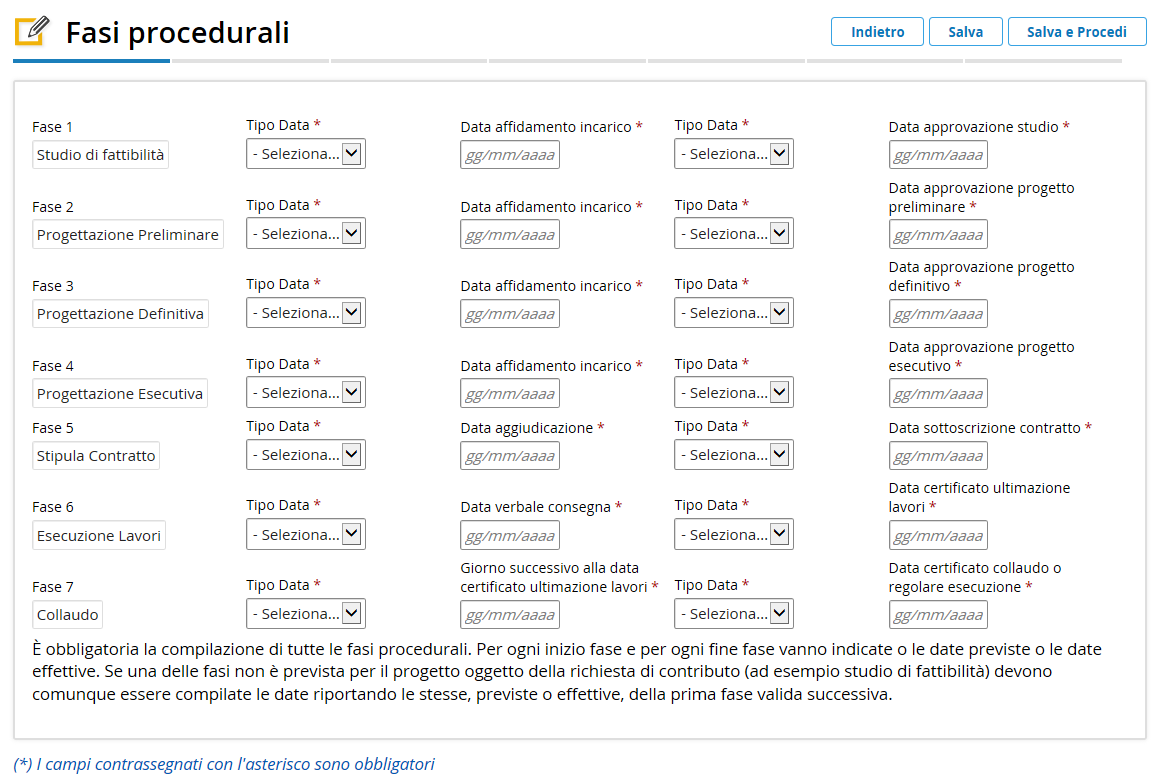 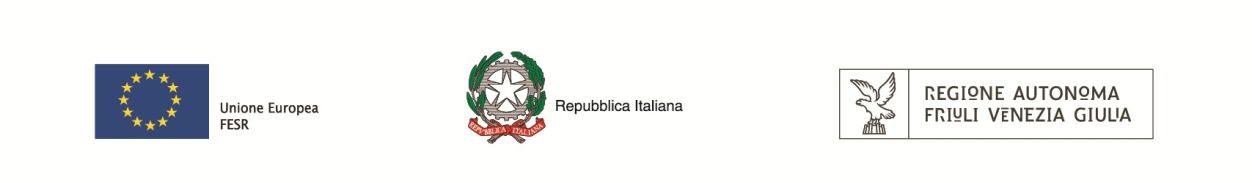 9
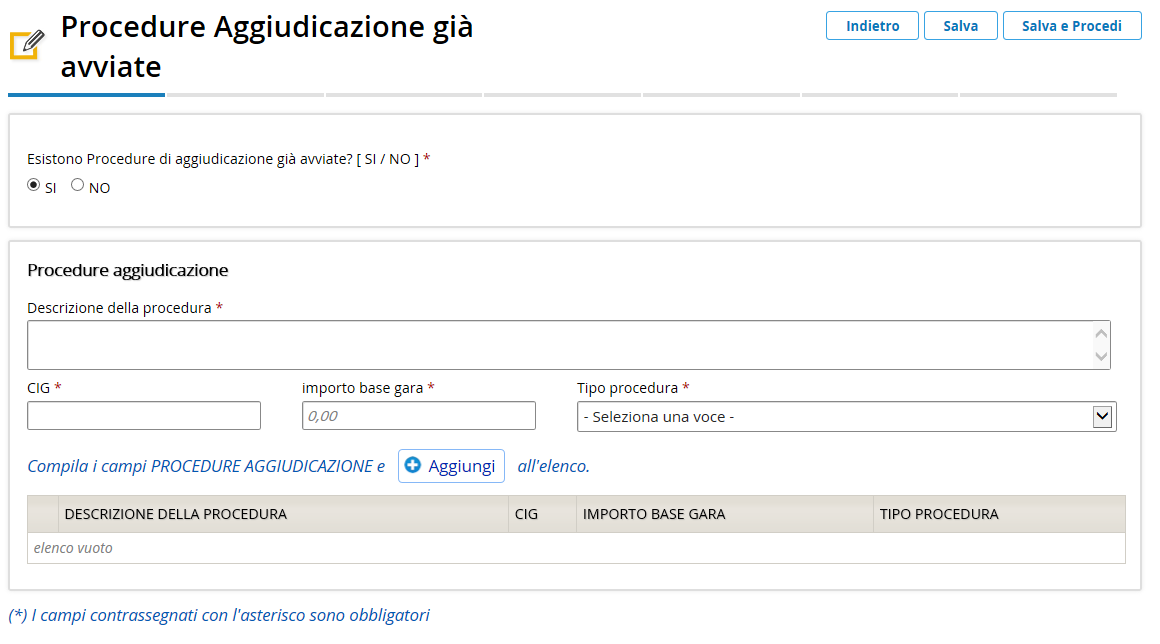 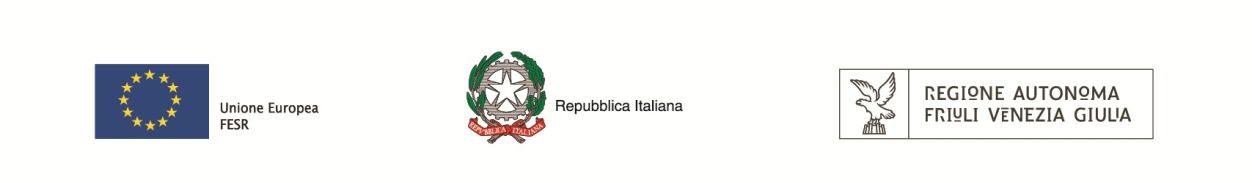 10
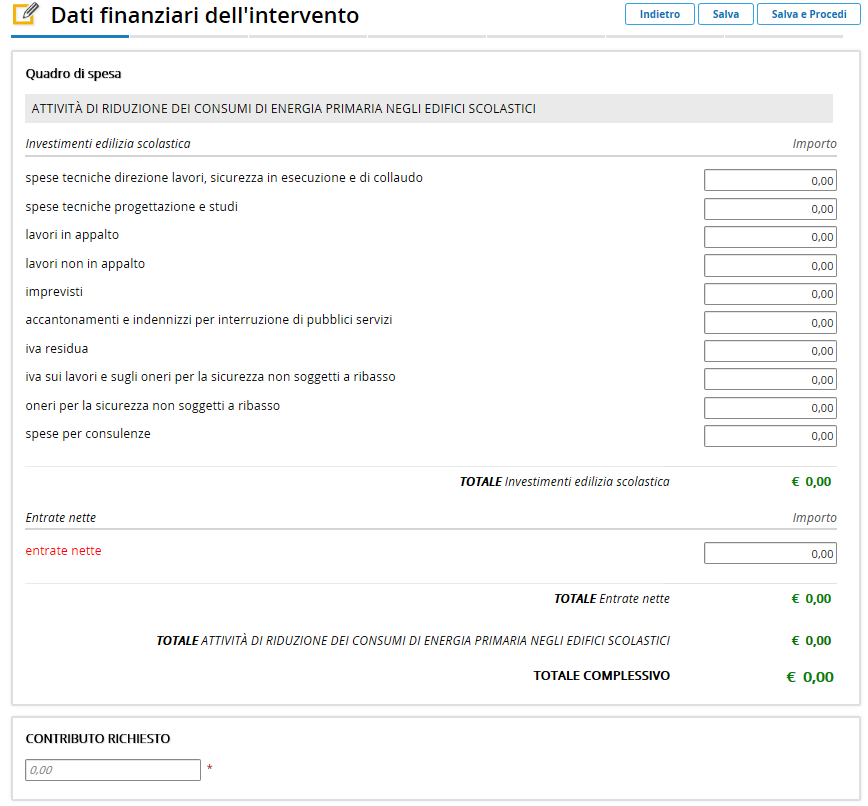 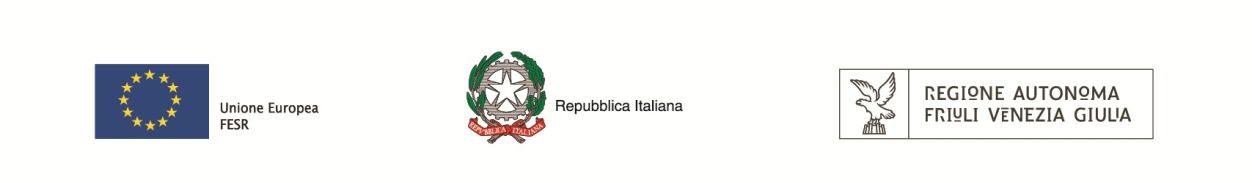 11
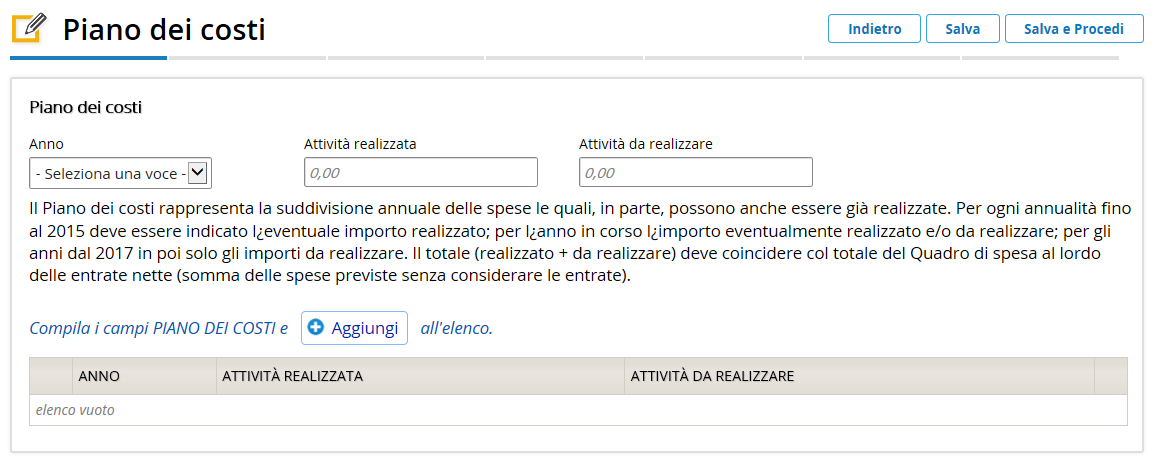 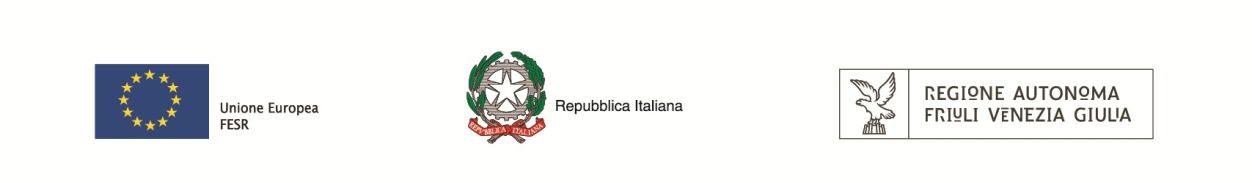 12
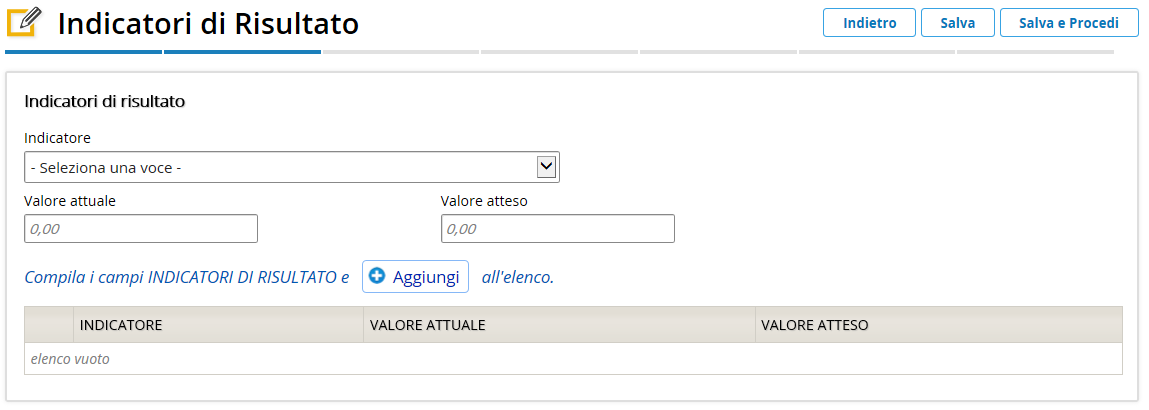 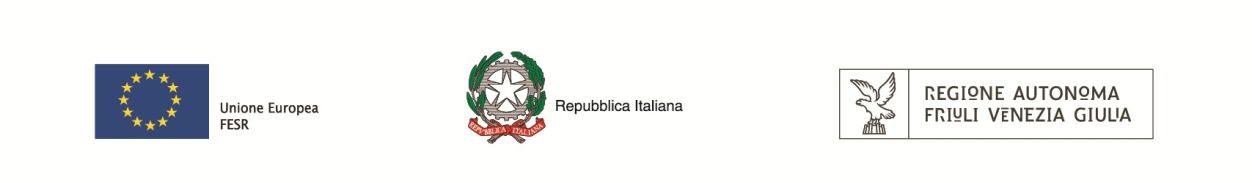 13
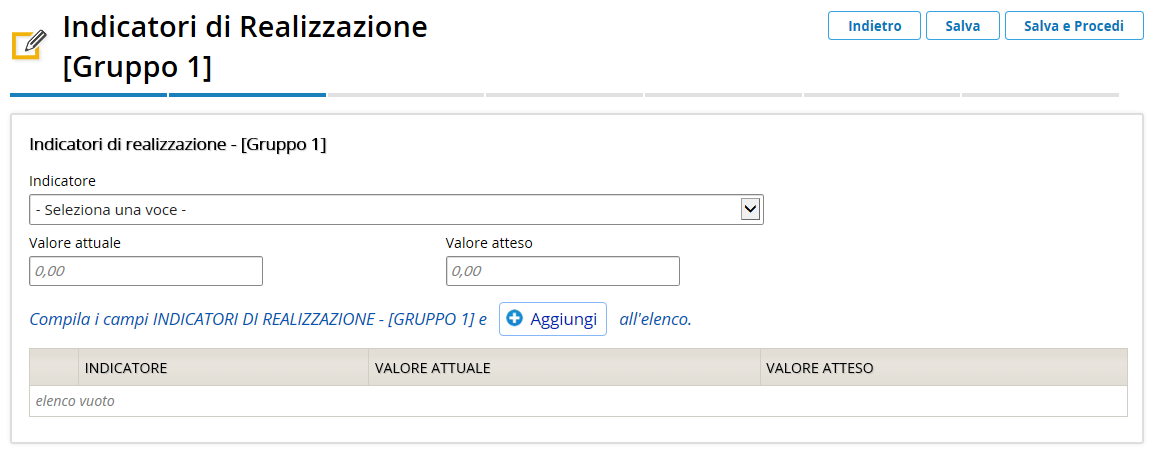 14
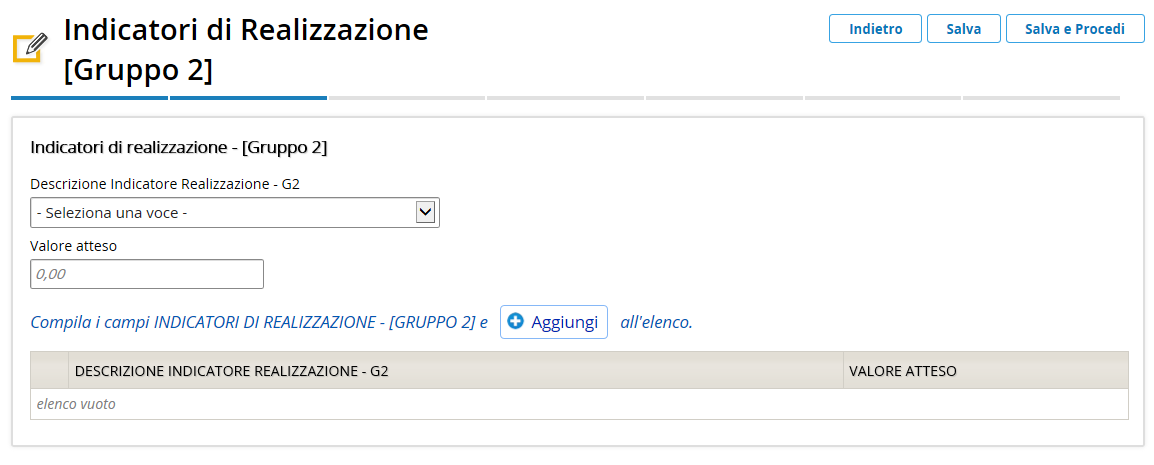 15
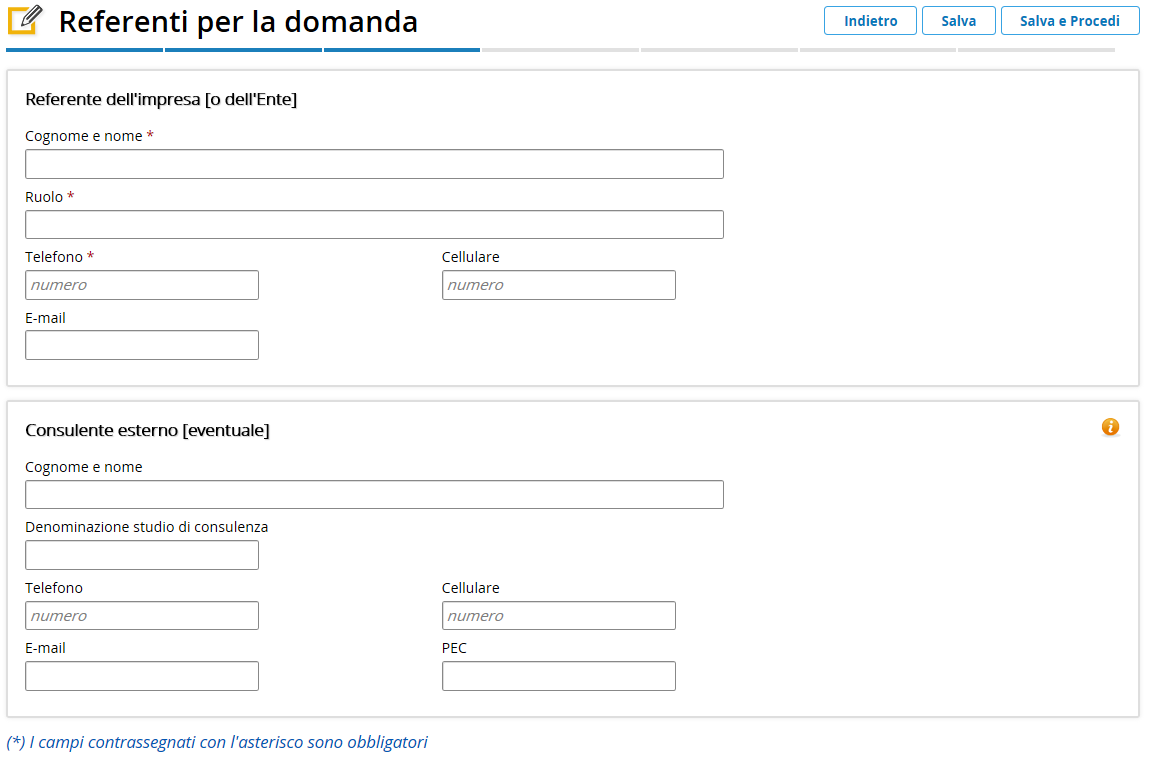 16
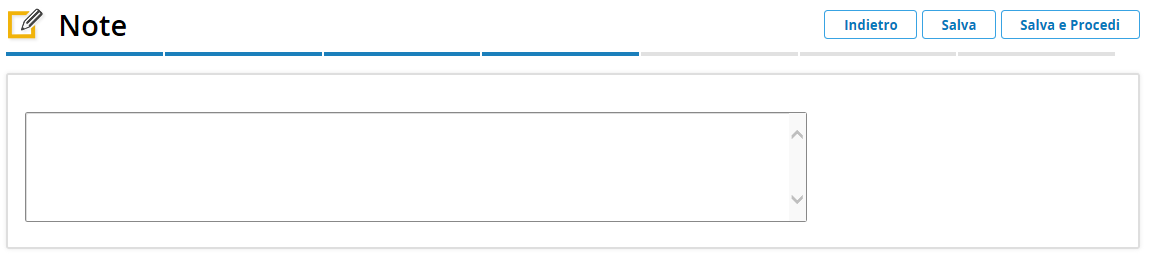 17
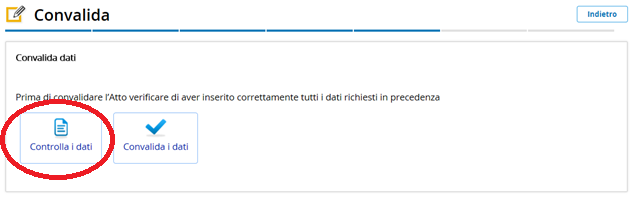 18
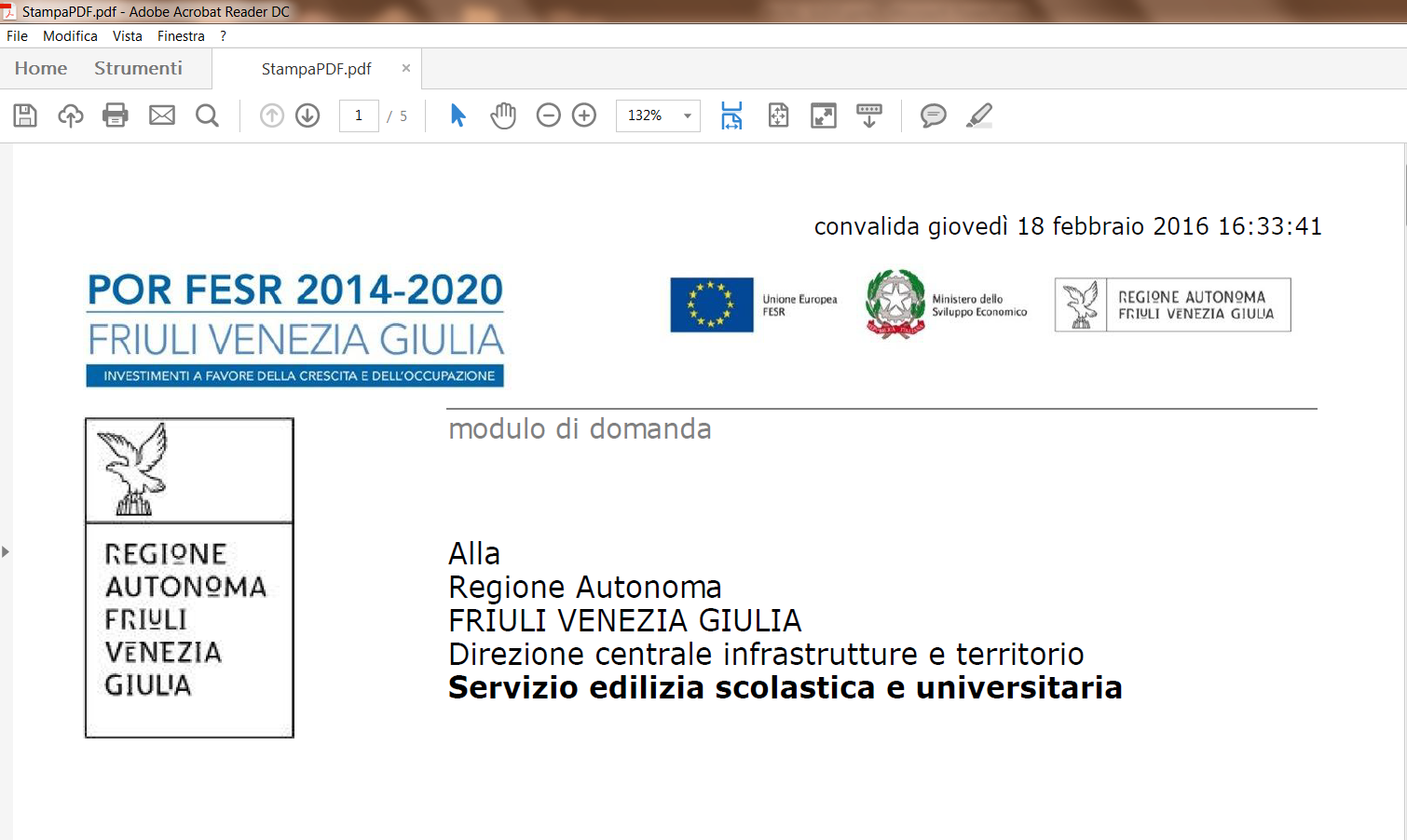 19
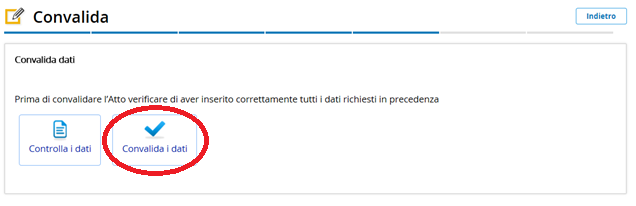 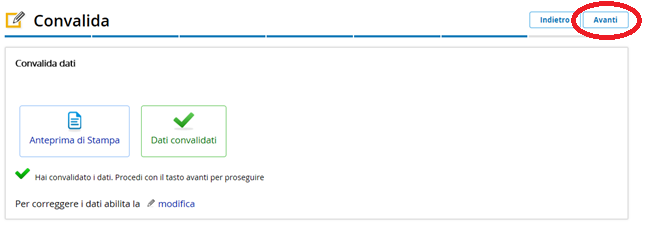 20
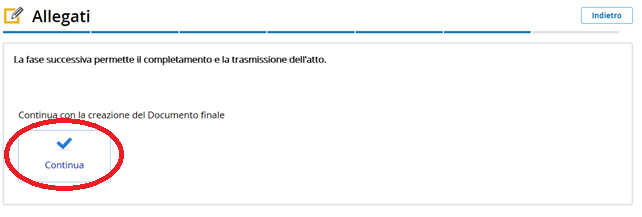 21
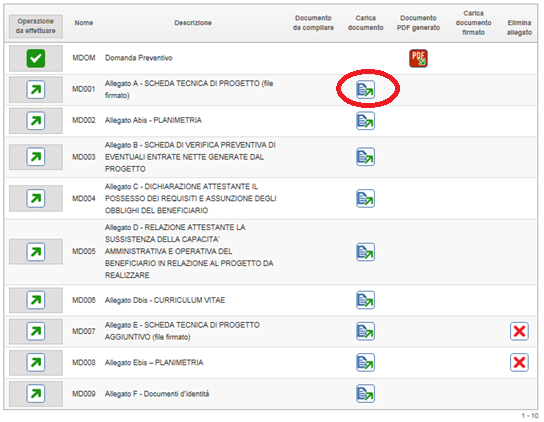 22
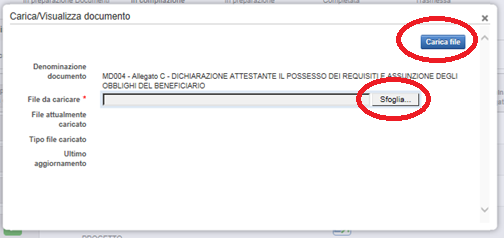 23
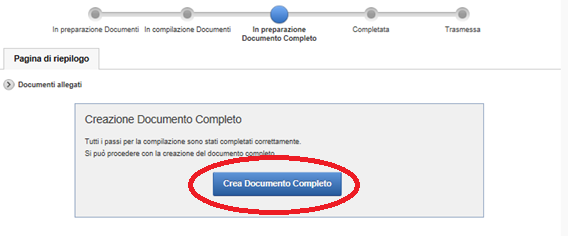 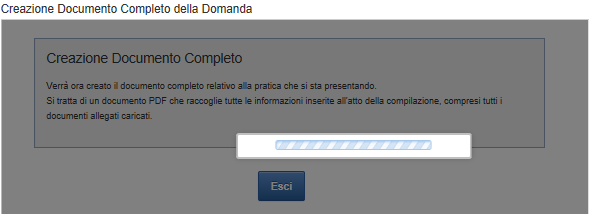 24
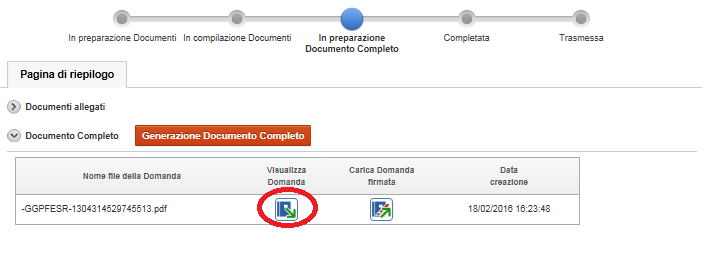 25
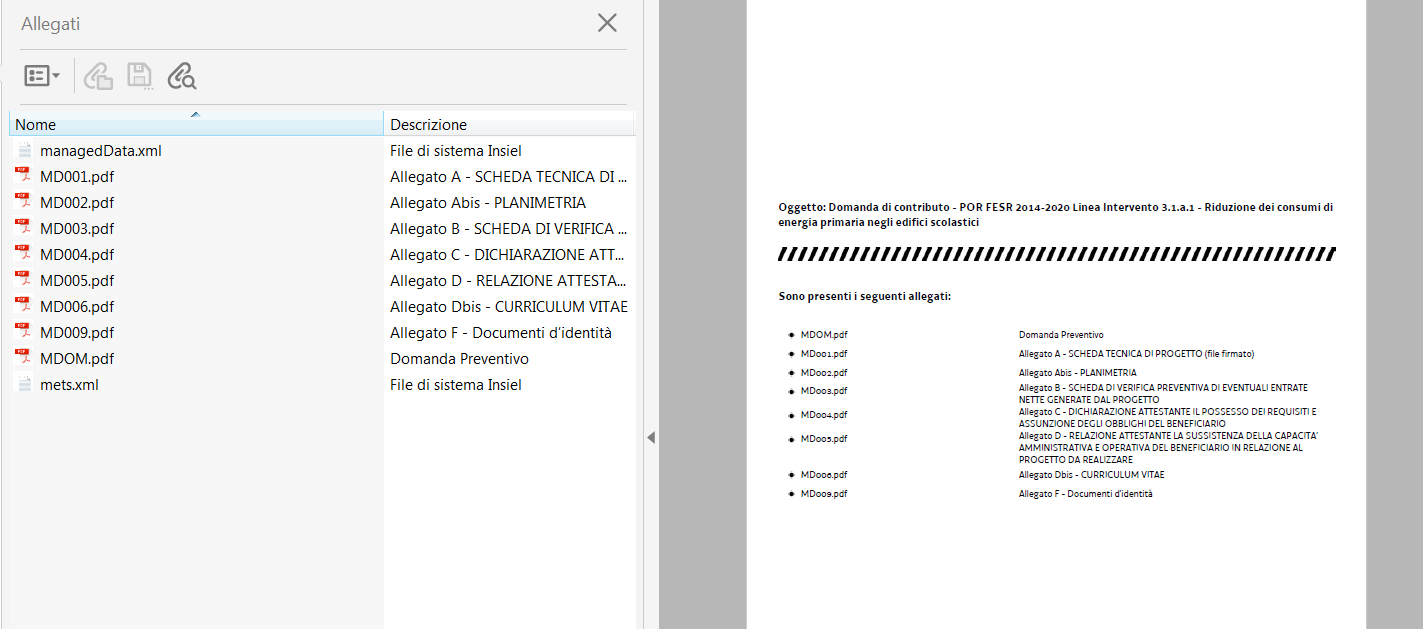 26
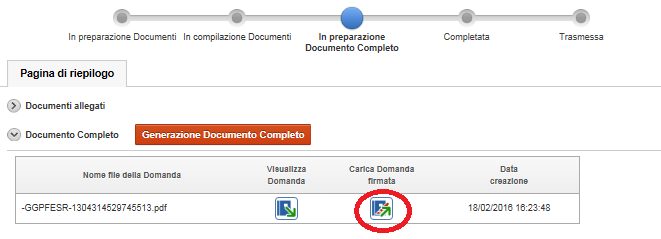 27
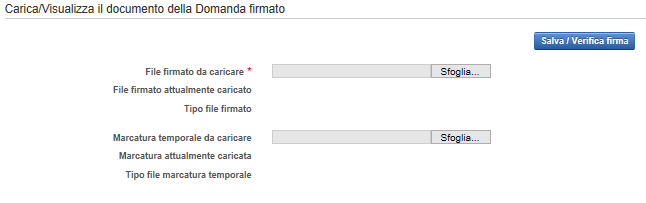 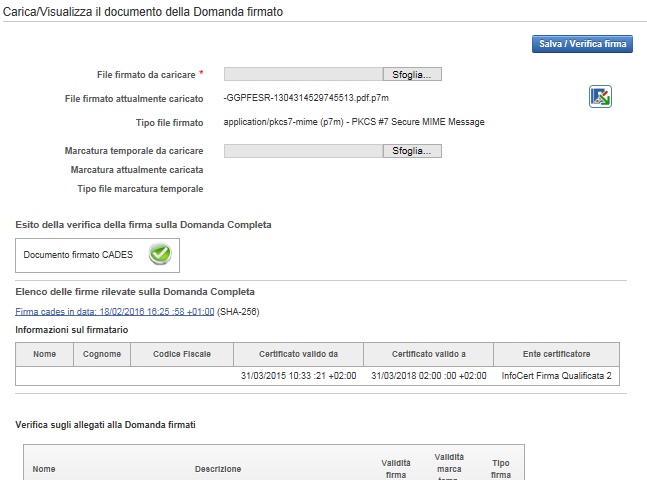 28
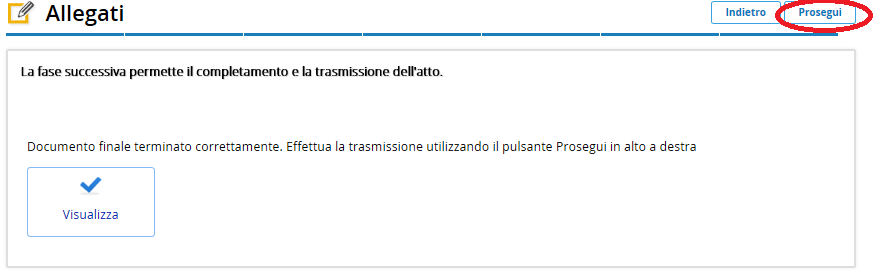 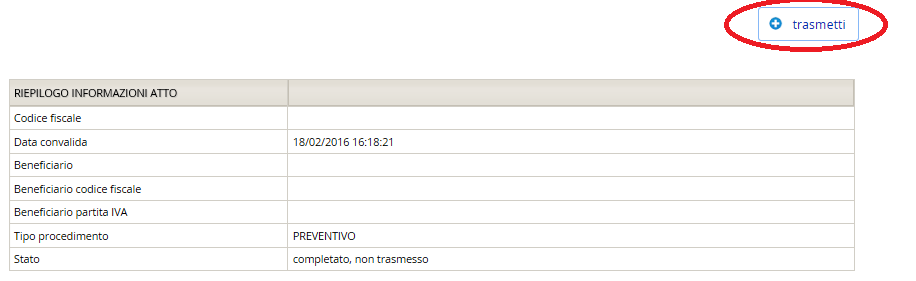 29
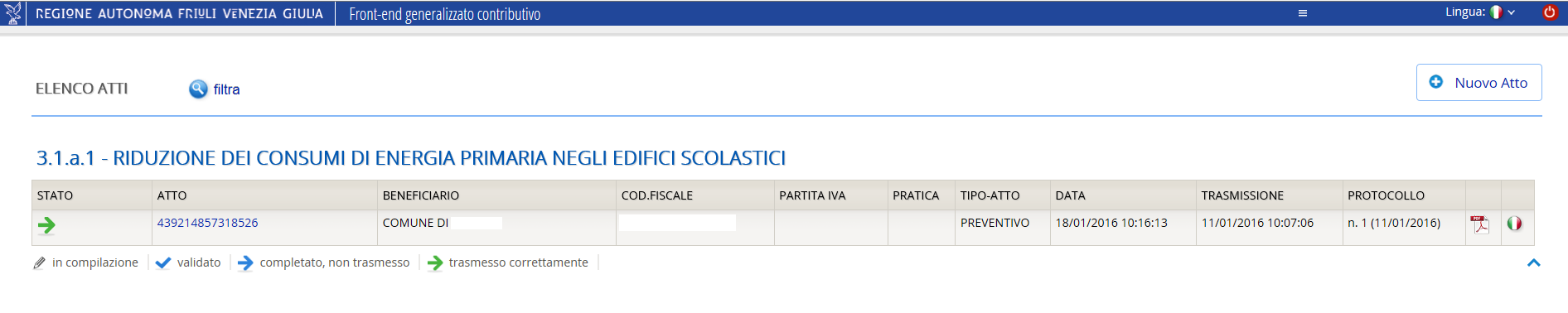 Assistenza applicativa:

 Call-center Insiel : 040-3737177 (lun-ven 8.00 – 18.00) 
 E-mail Insiel: assistenza.gest.doc@insiel.it
Link FEGC, linee guida e modulistica:
 www.regione.fvg.it  pagina infrastrutture-lavori-pubblici/lavori-pubblici/edilizia-scolastica/
bando per l'erogazione dei finanziamenti per la riduzione di consumi…
30
FINE
Grazie per l’attenzione
31